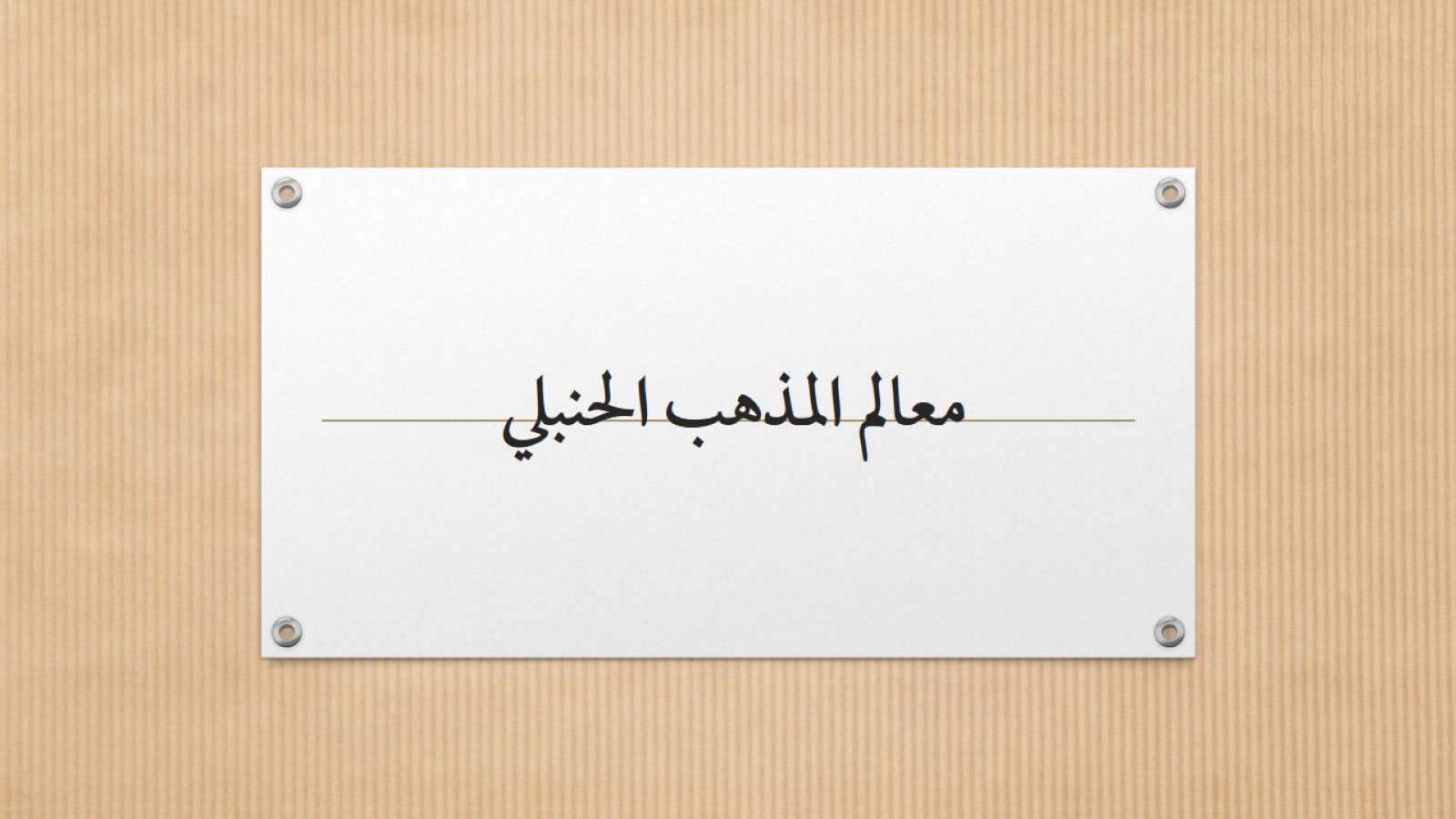 معالم المذهب الحنبلي
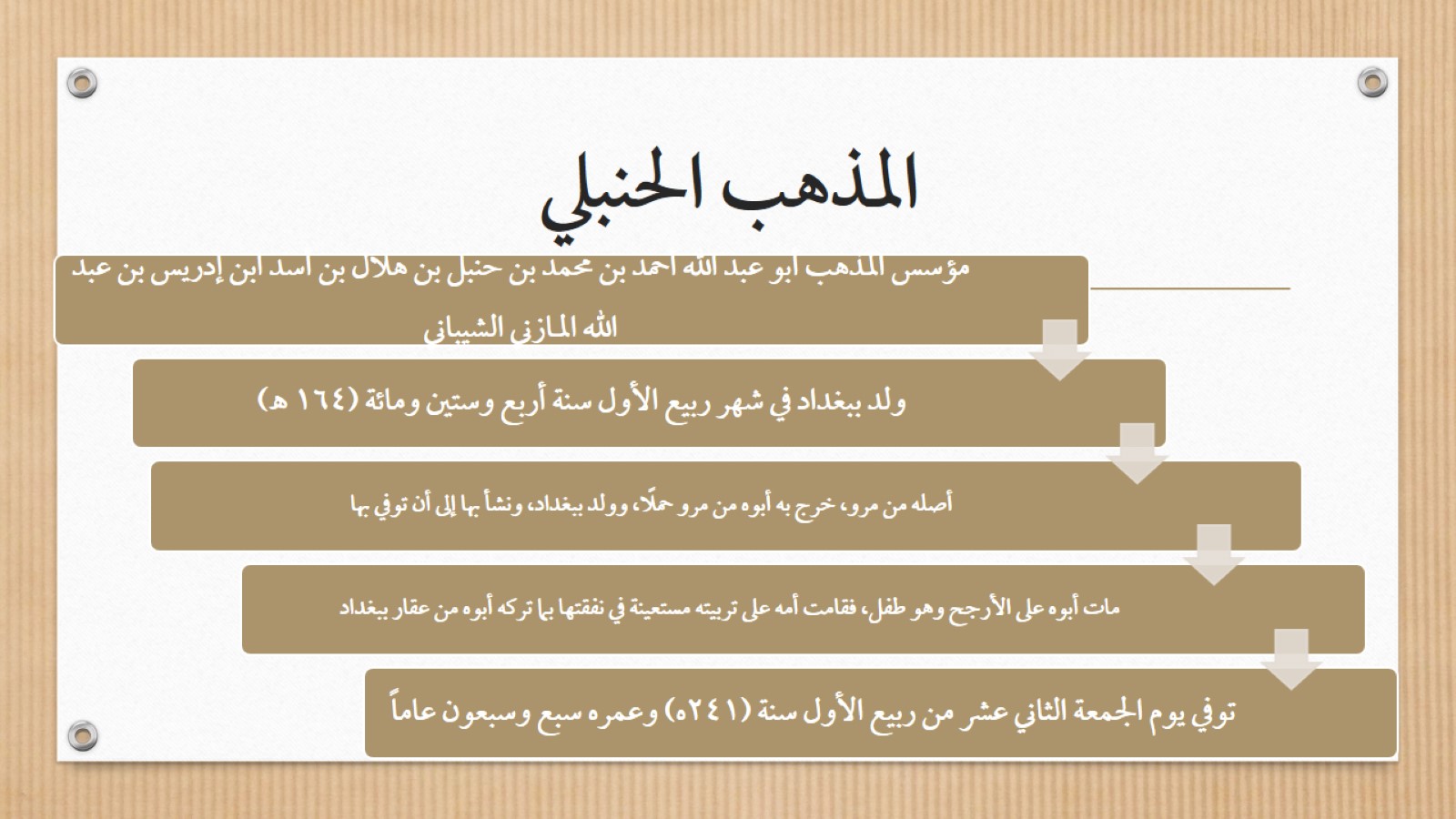 المذهب الحنبلي
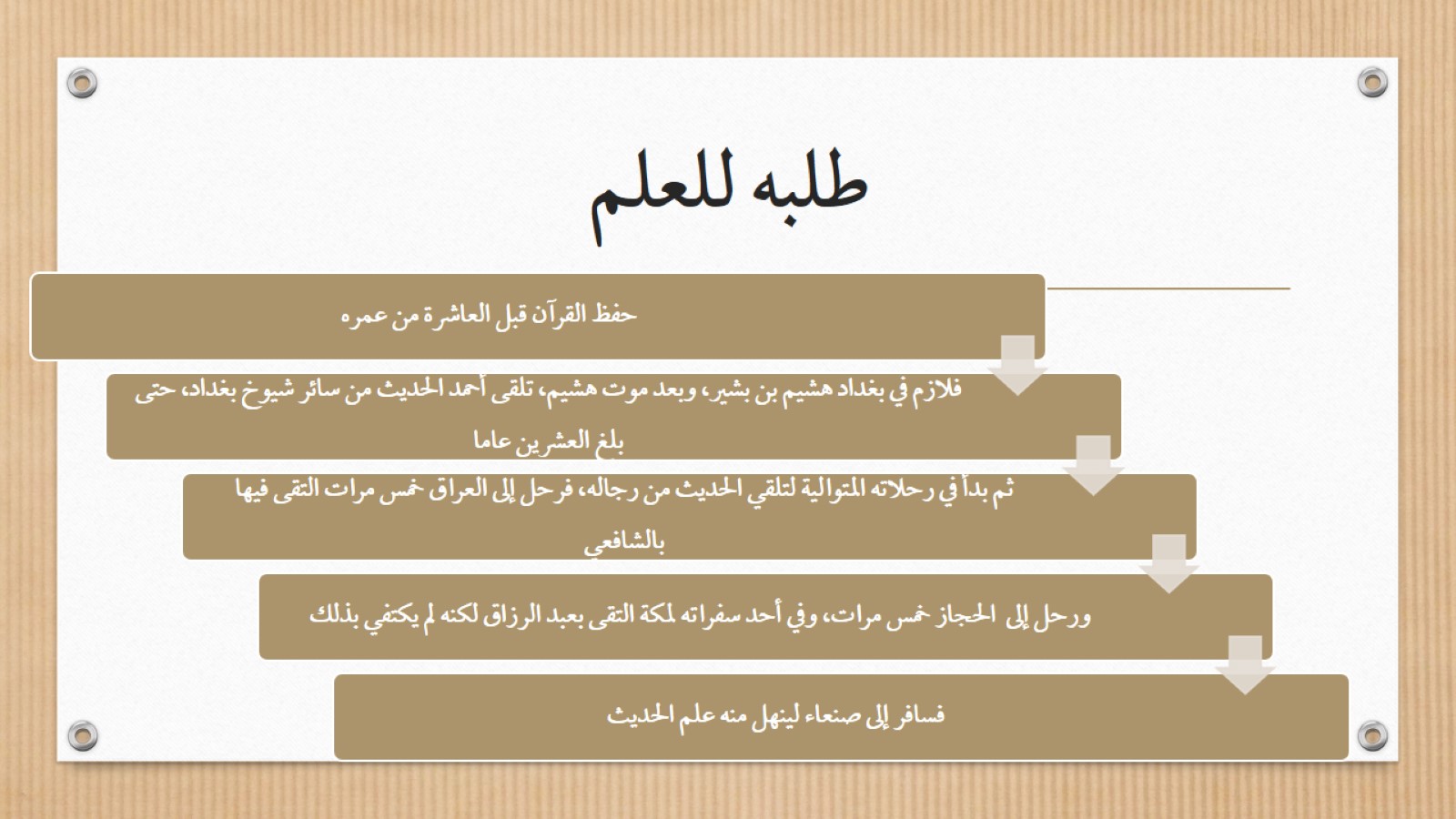 طلبه للعلم
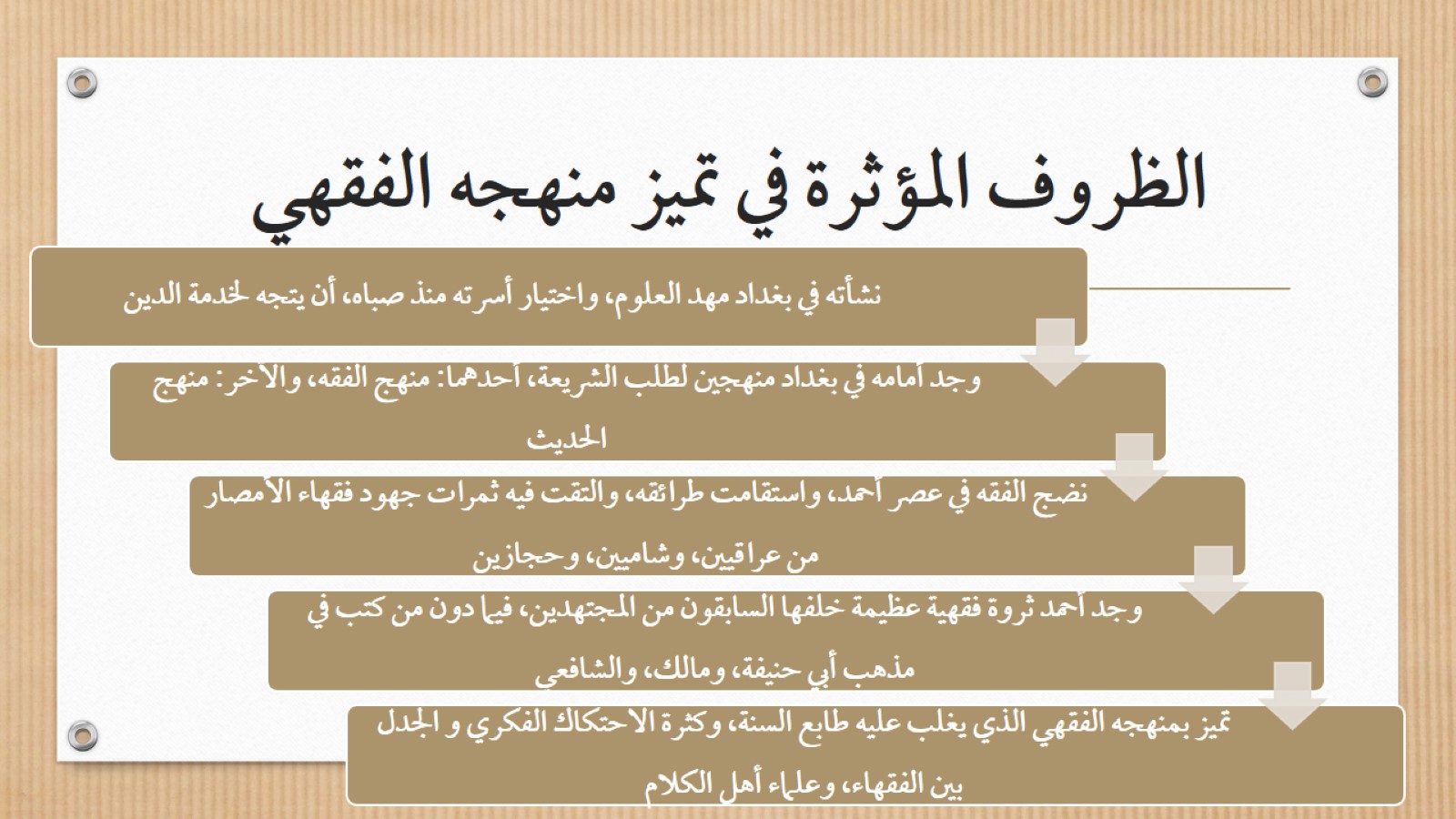 الظروف المؤثرة في تميز منهجه الفقهي
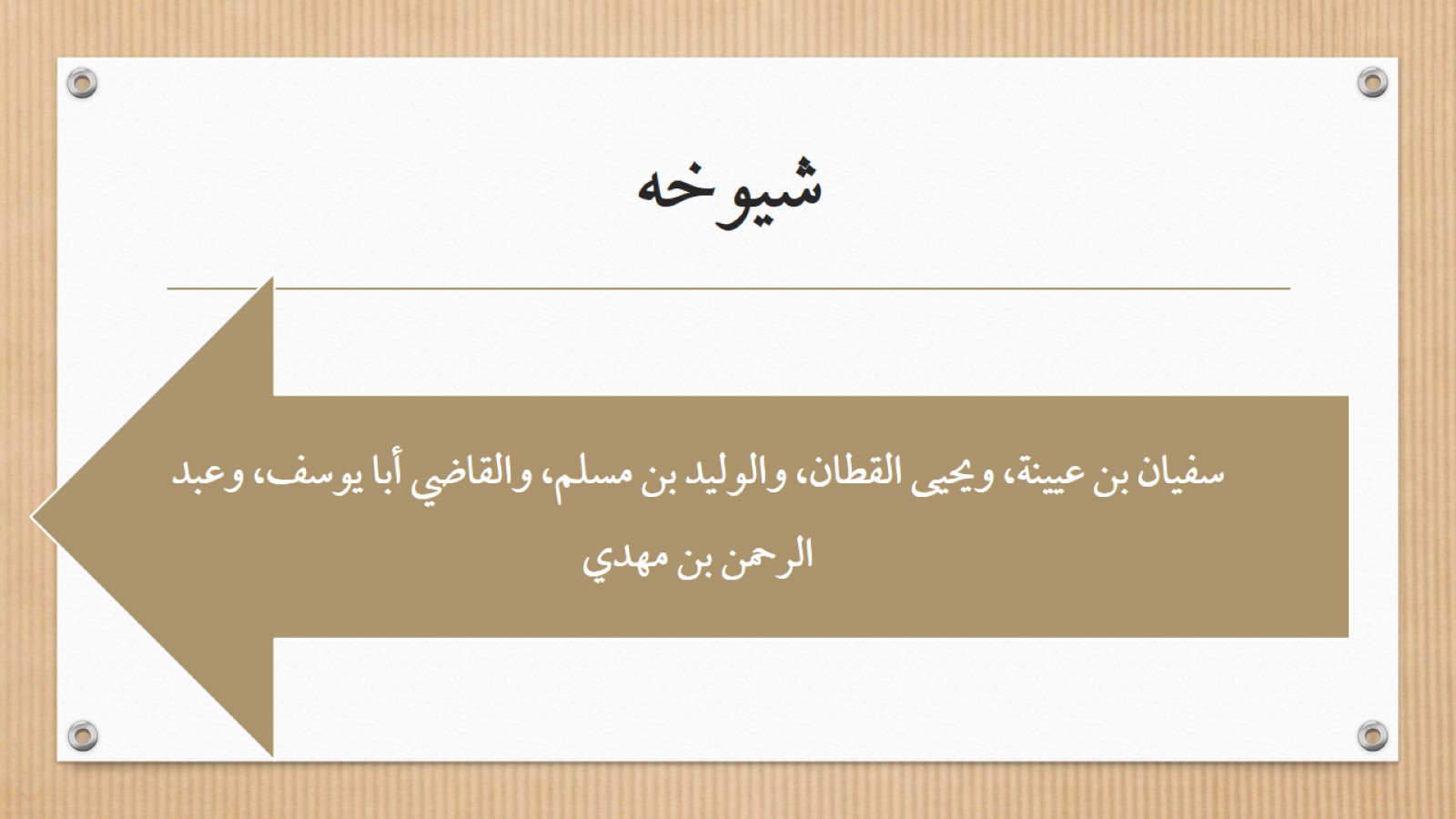 شيوخه
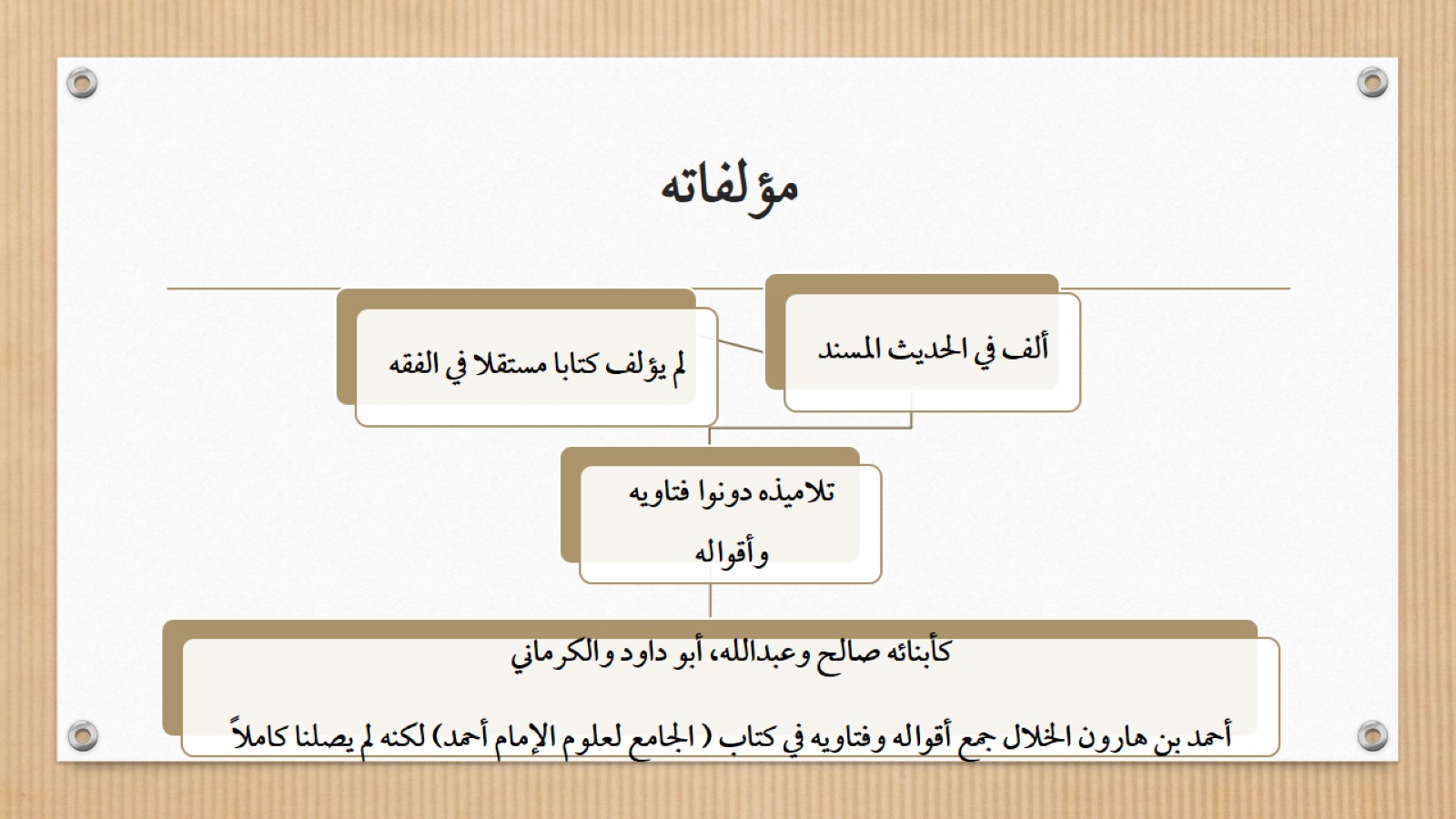 مؤلفاته
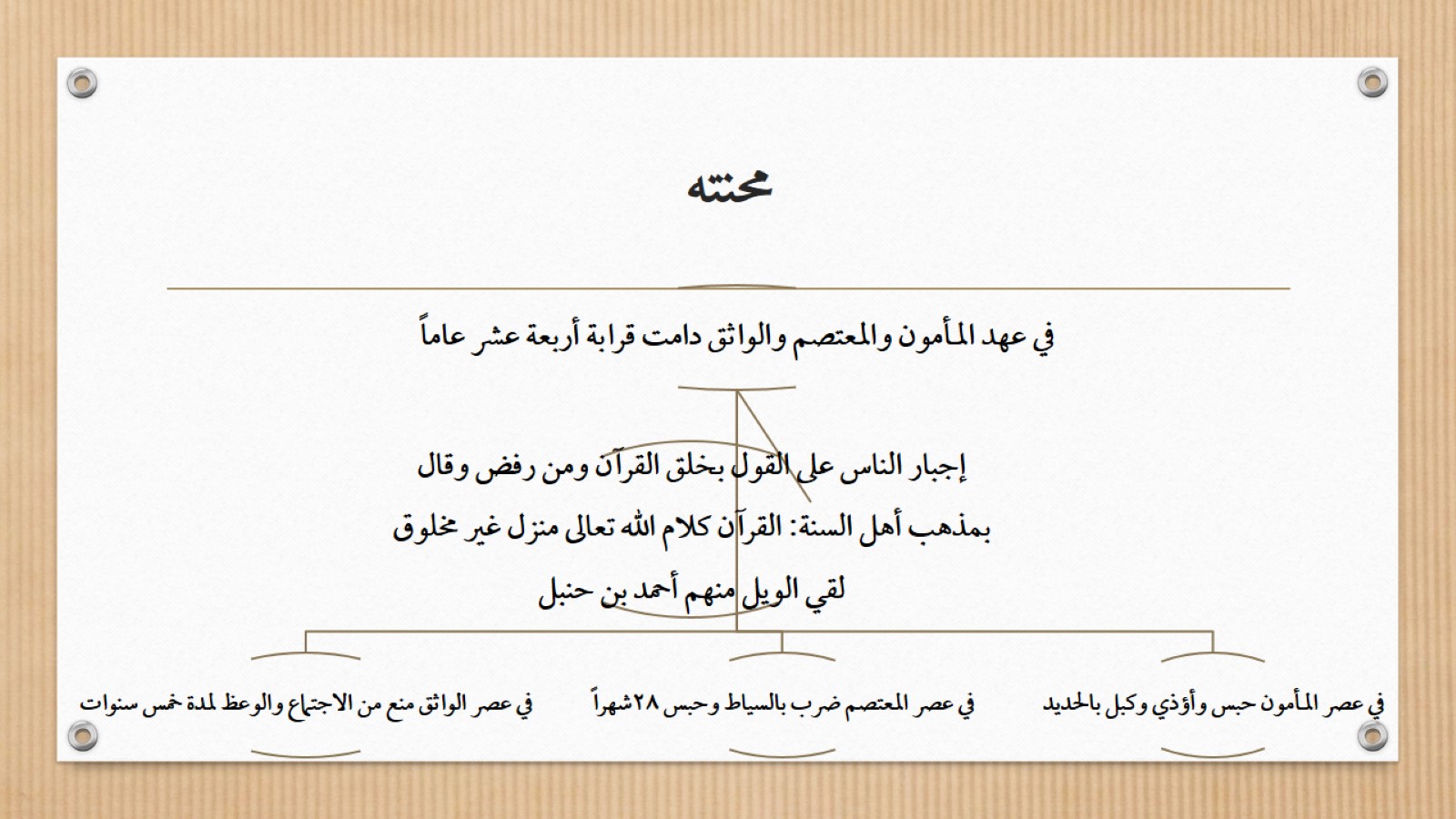 محنته
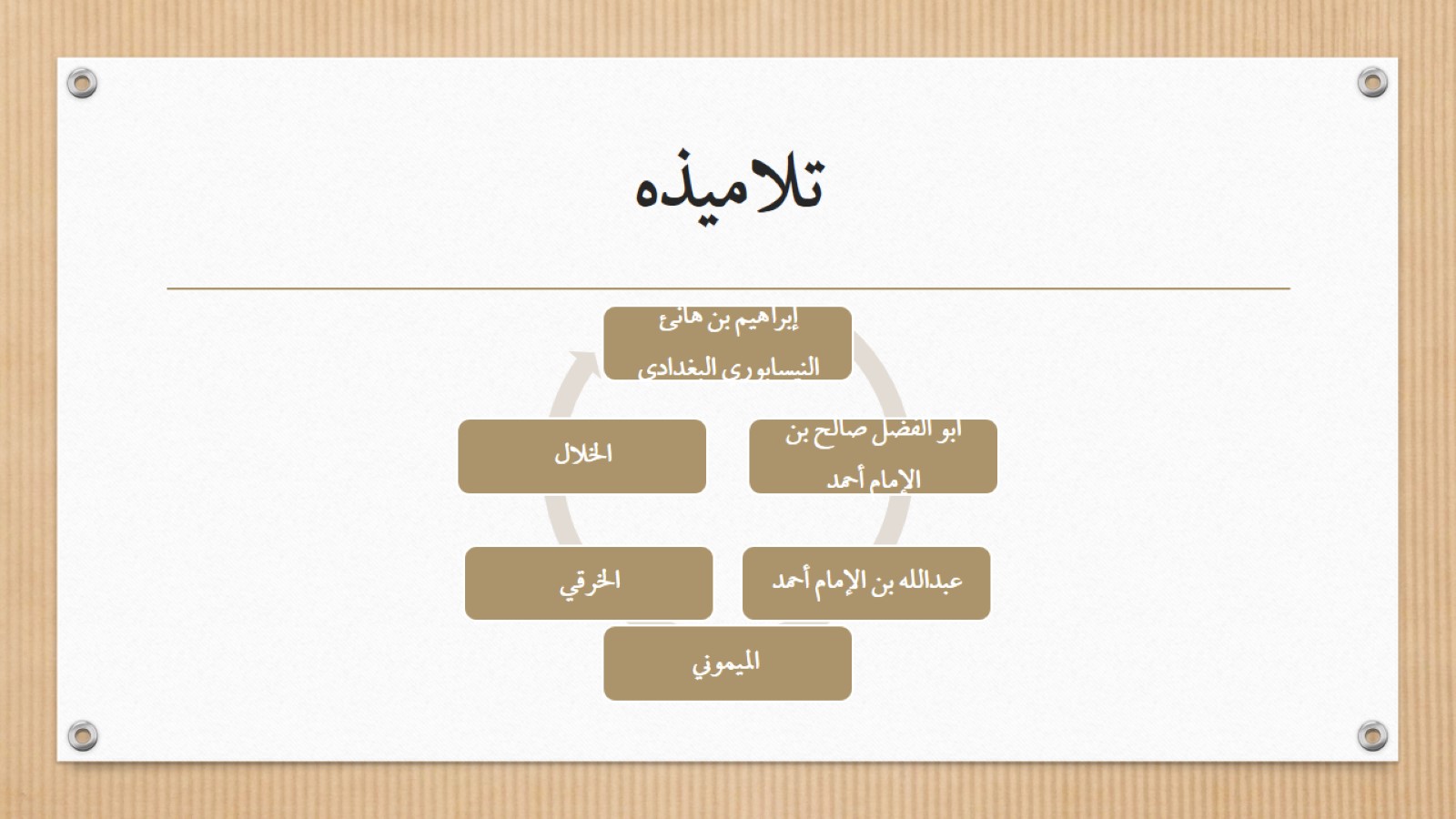 تلاميذه
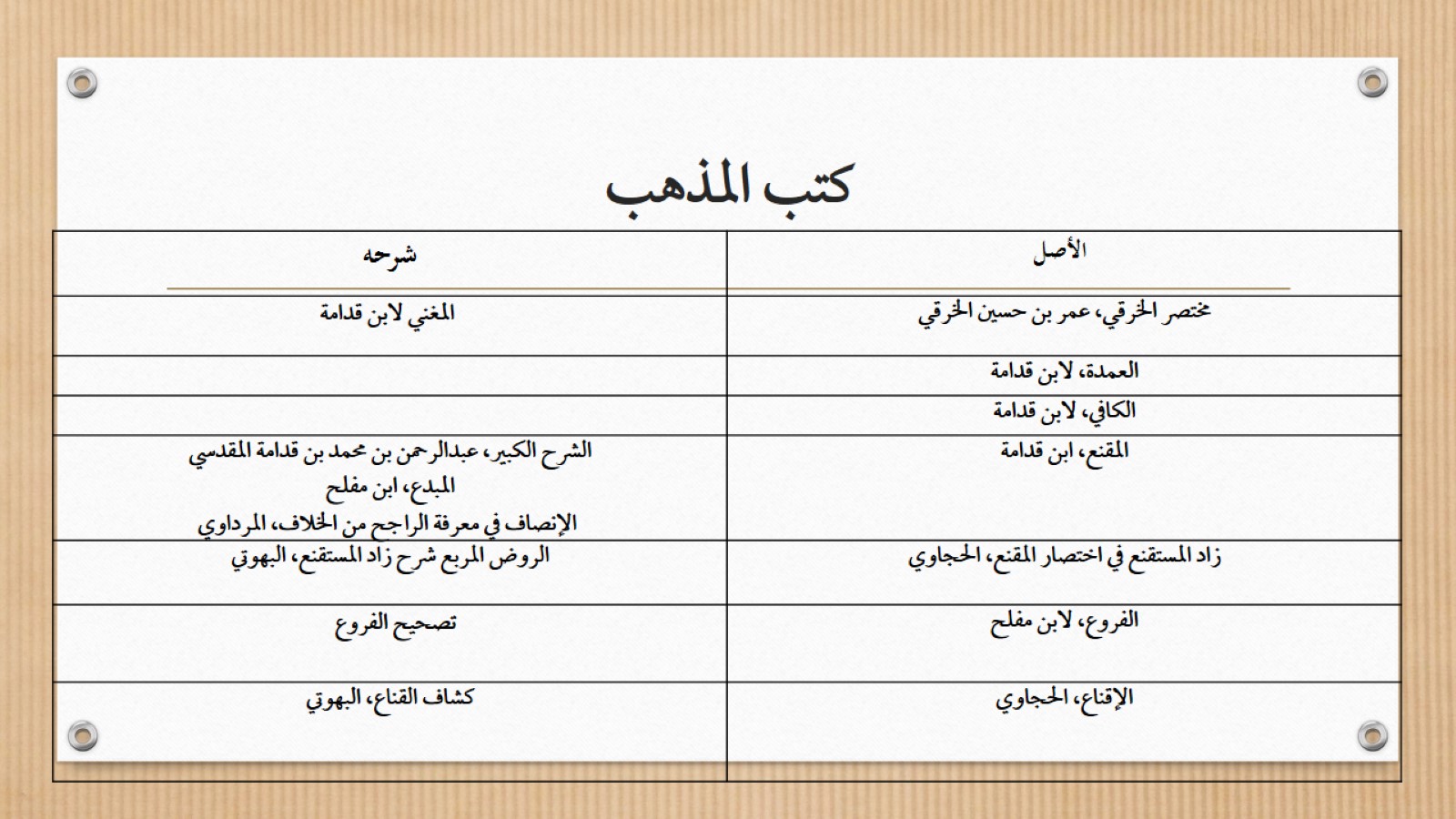 كتب المذهب
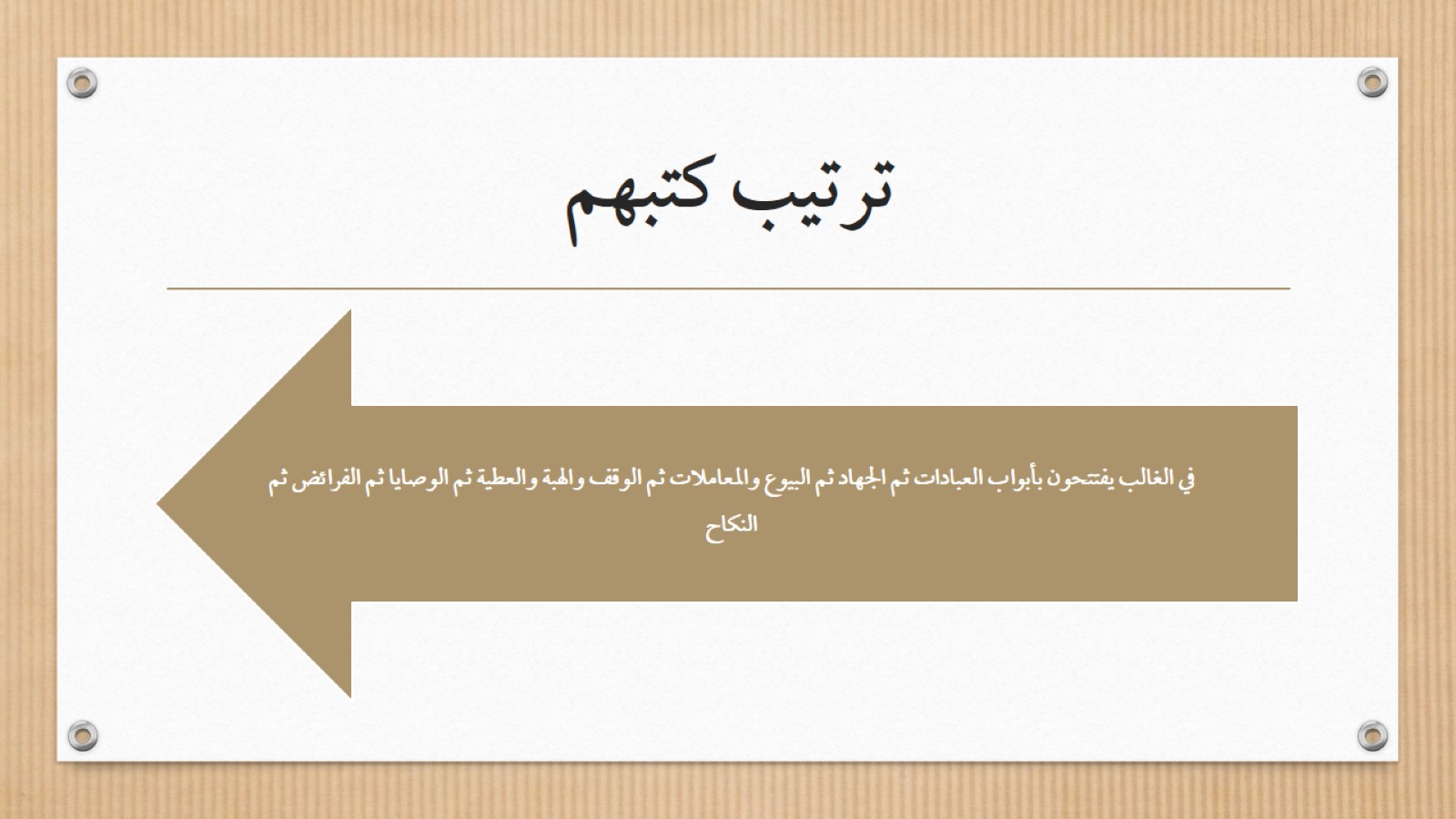 ترتيب كتبهم
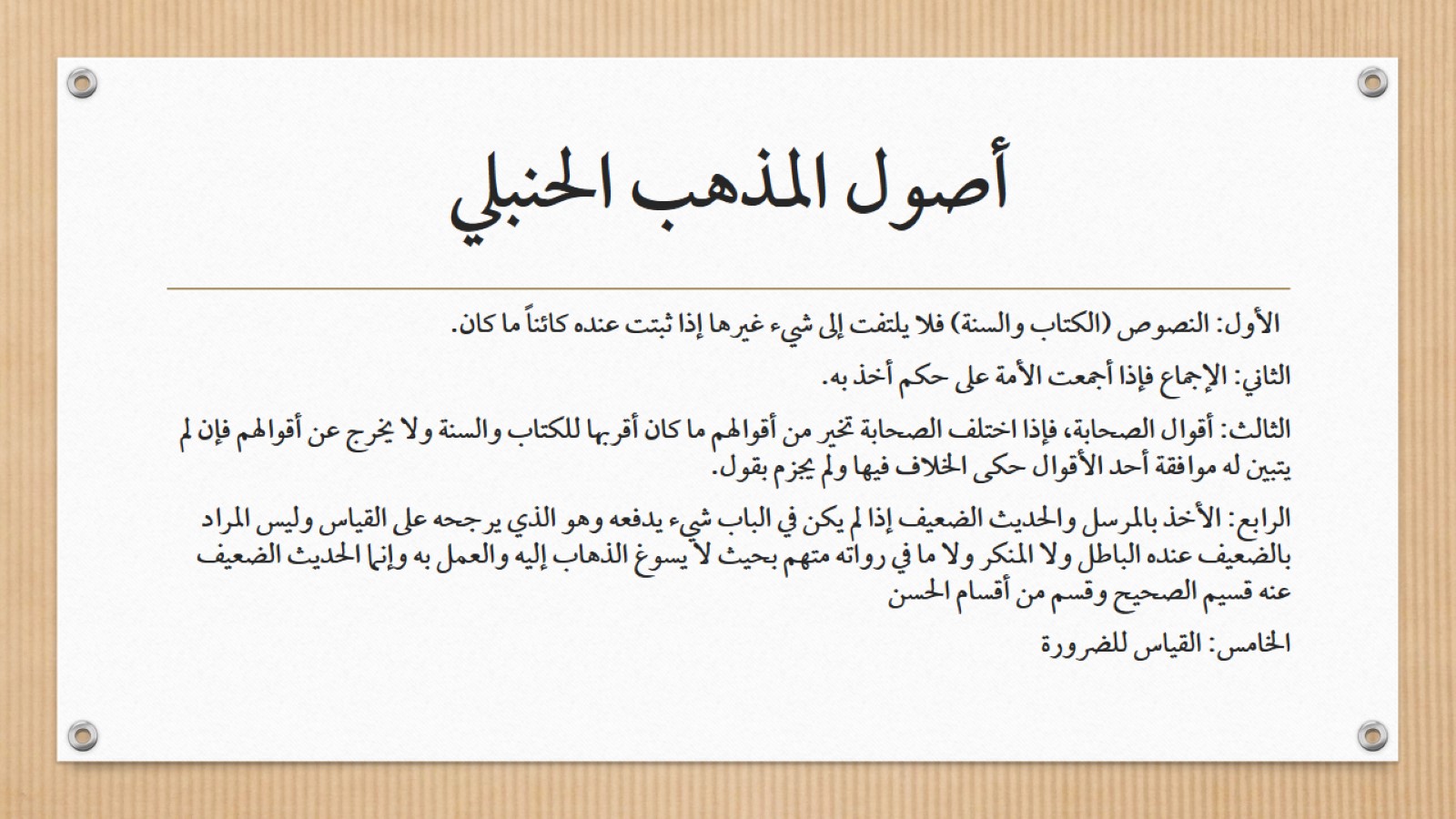 أصول المذهب الحنبلي
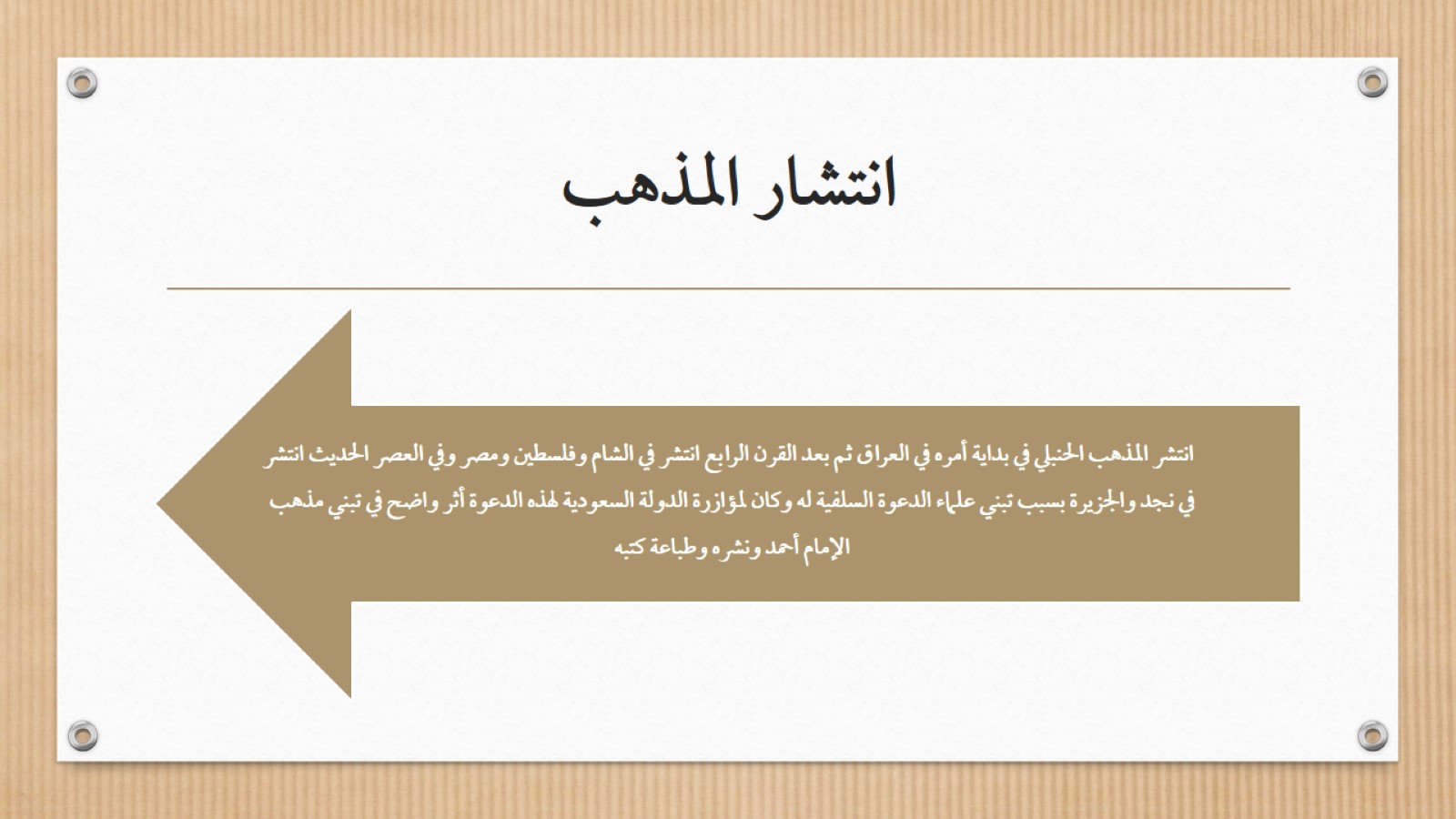 انتشار المذهب
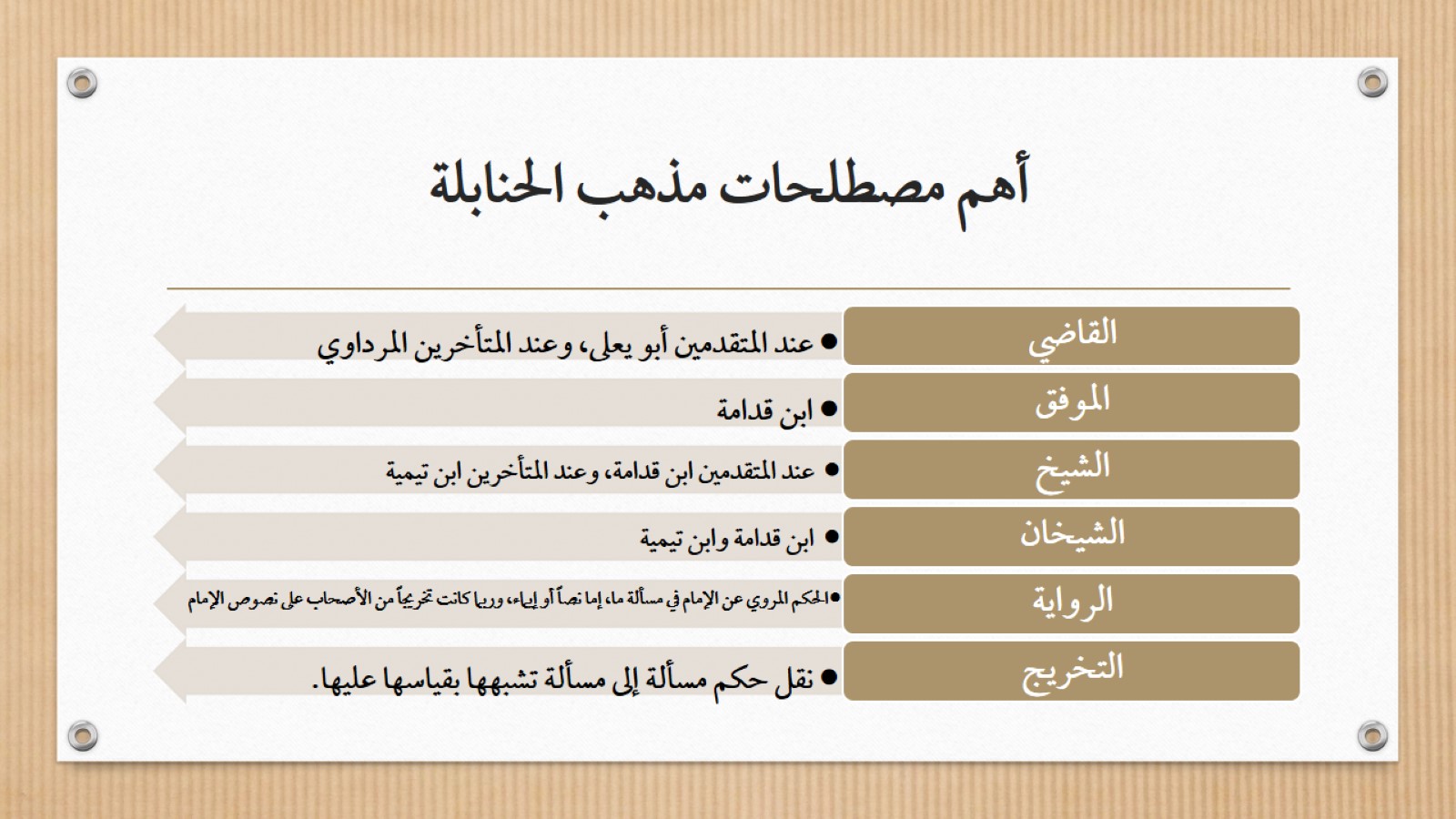 أهم مصطلحات مذهب الحنابلة
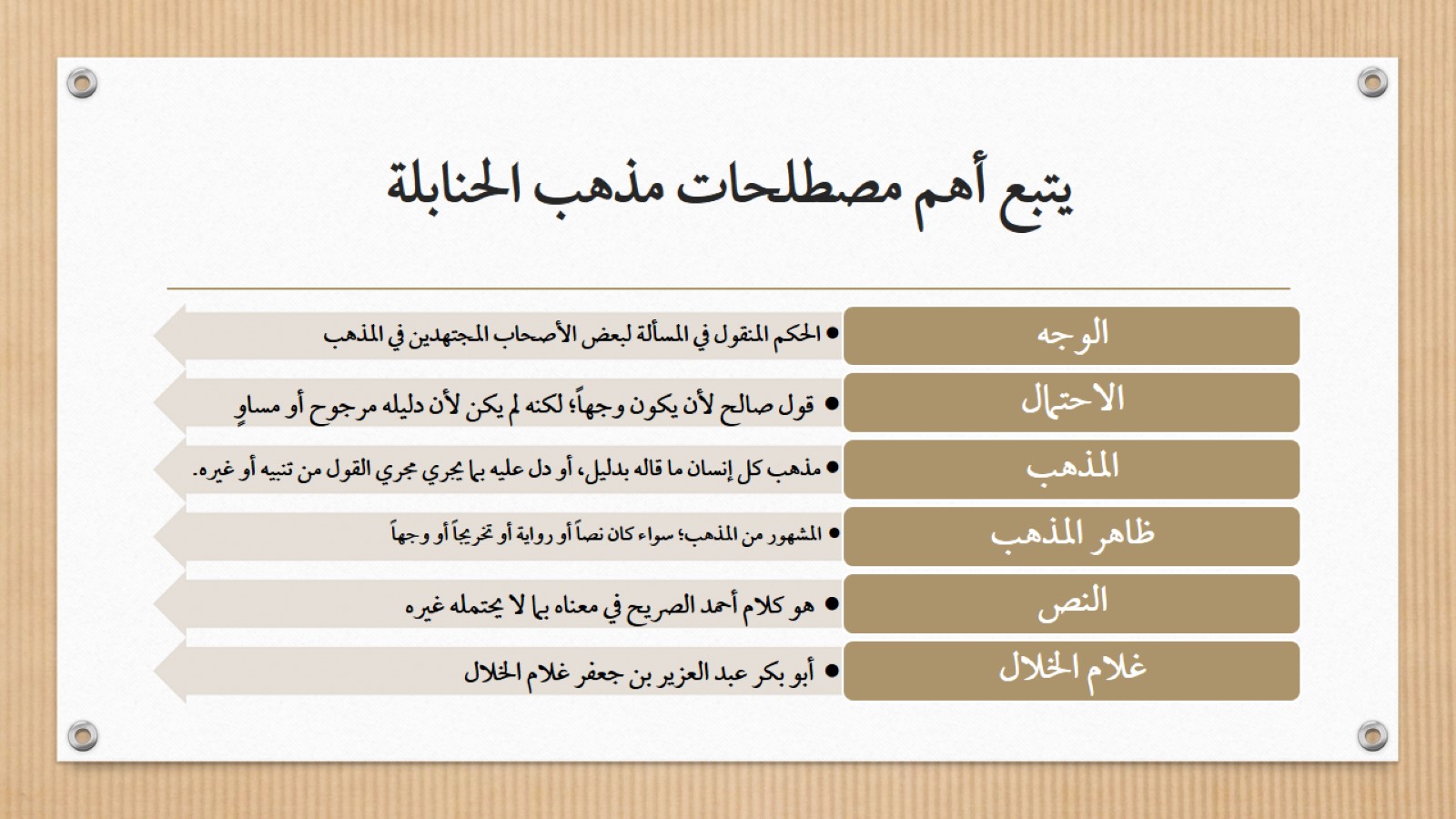 يتبع أهم مصطلحات مذهب الحنابلة
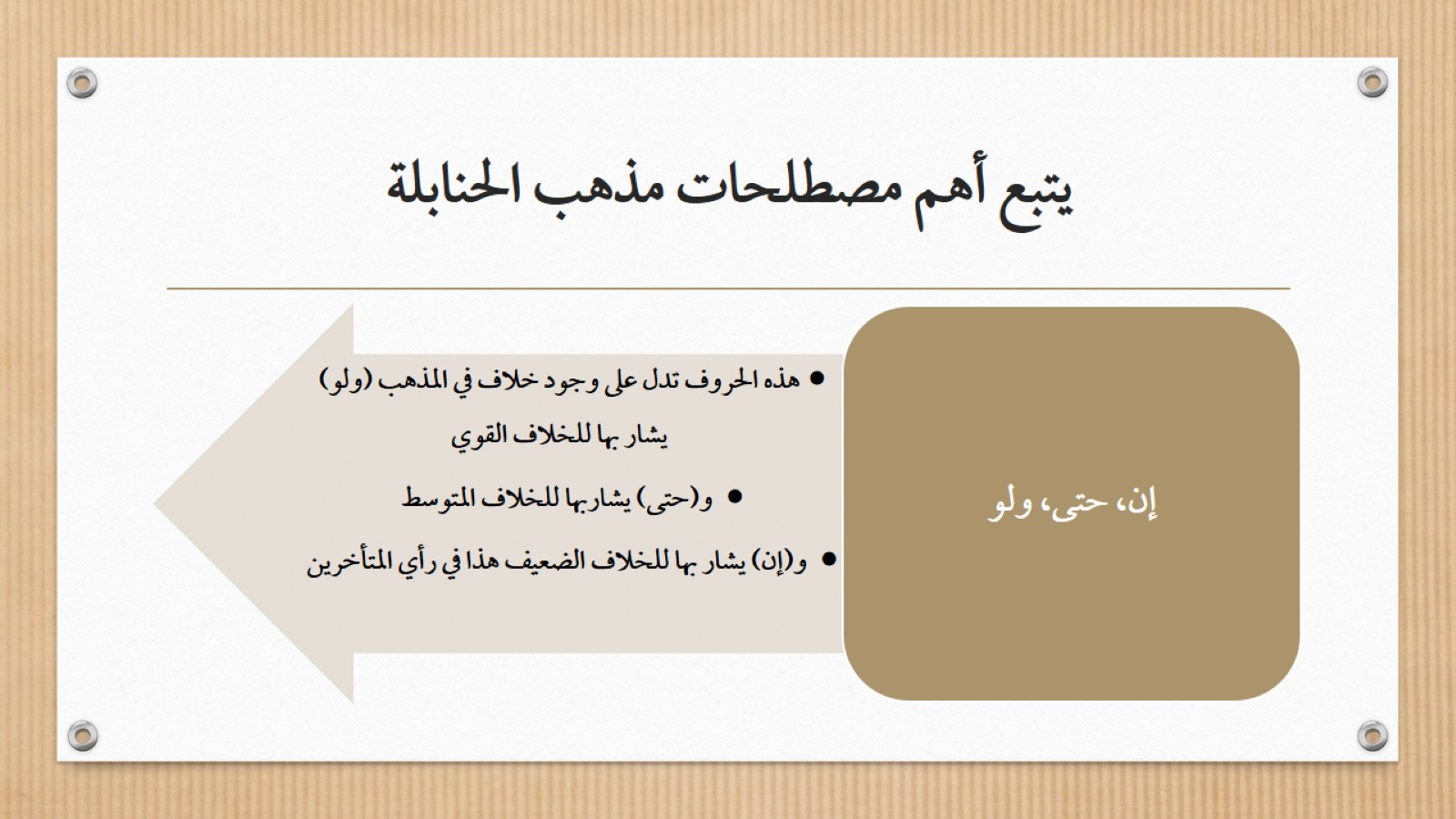 يتبع أهم مصطلحات مذهب الحنابلة